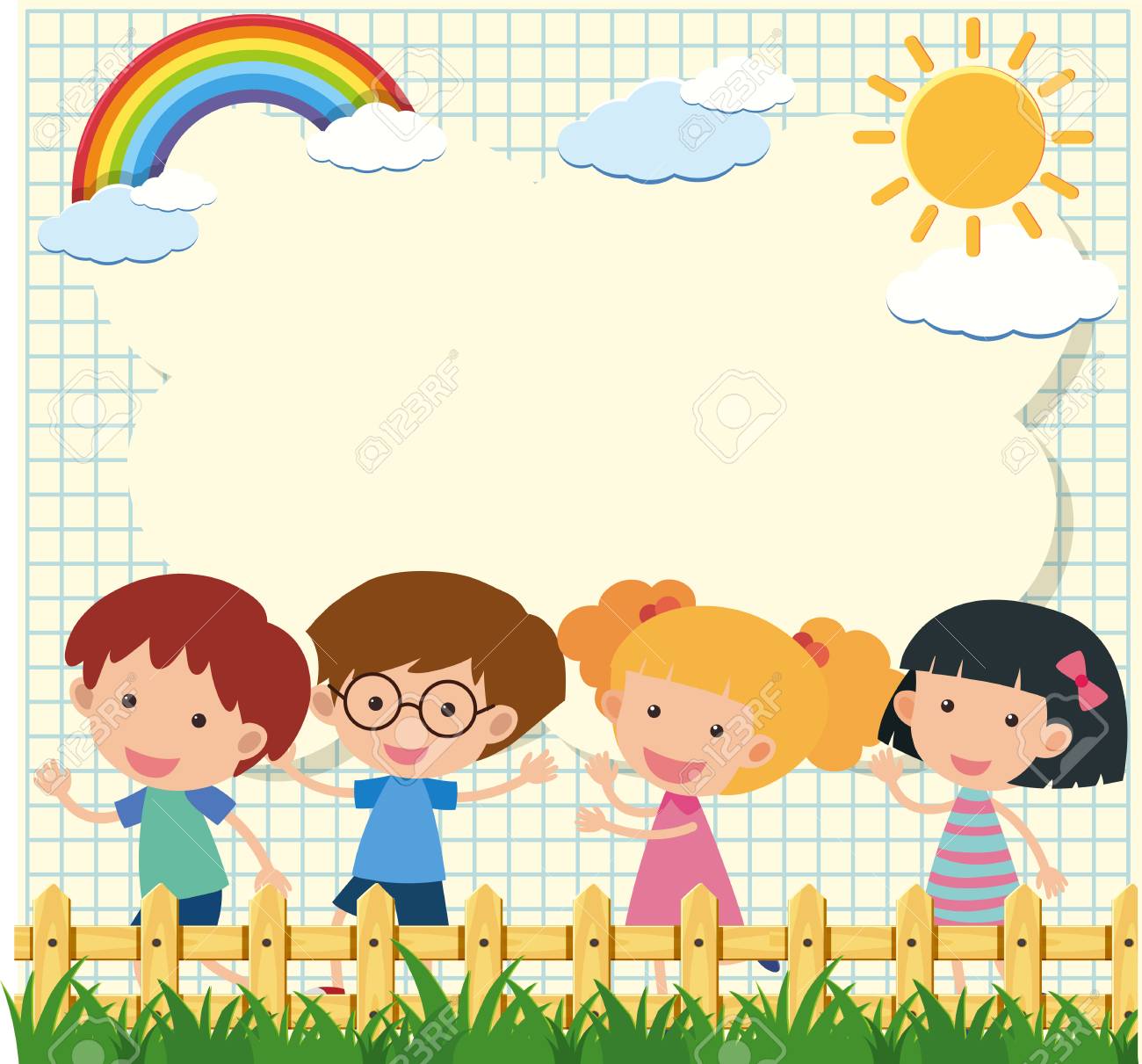 Chào mừng các con đến với tư đọc sách báo
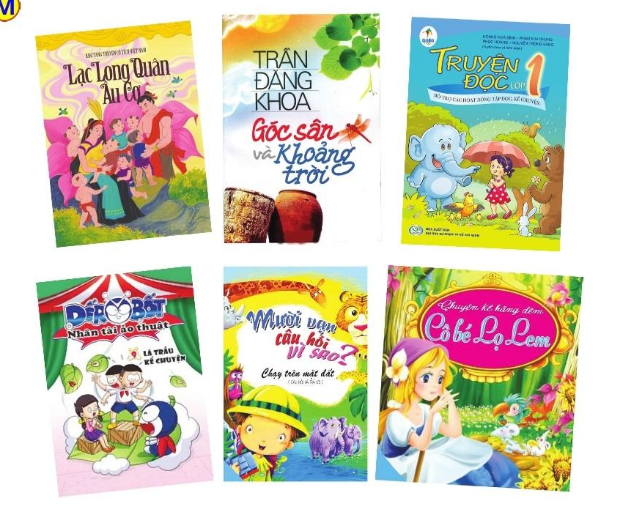 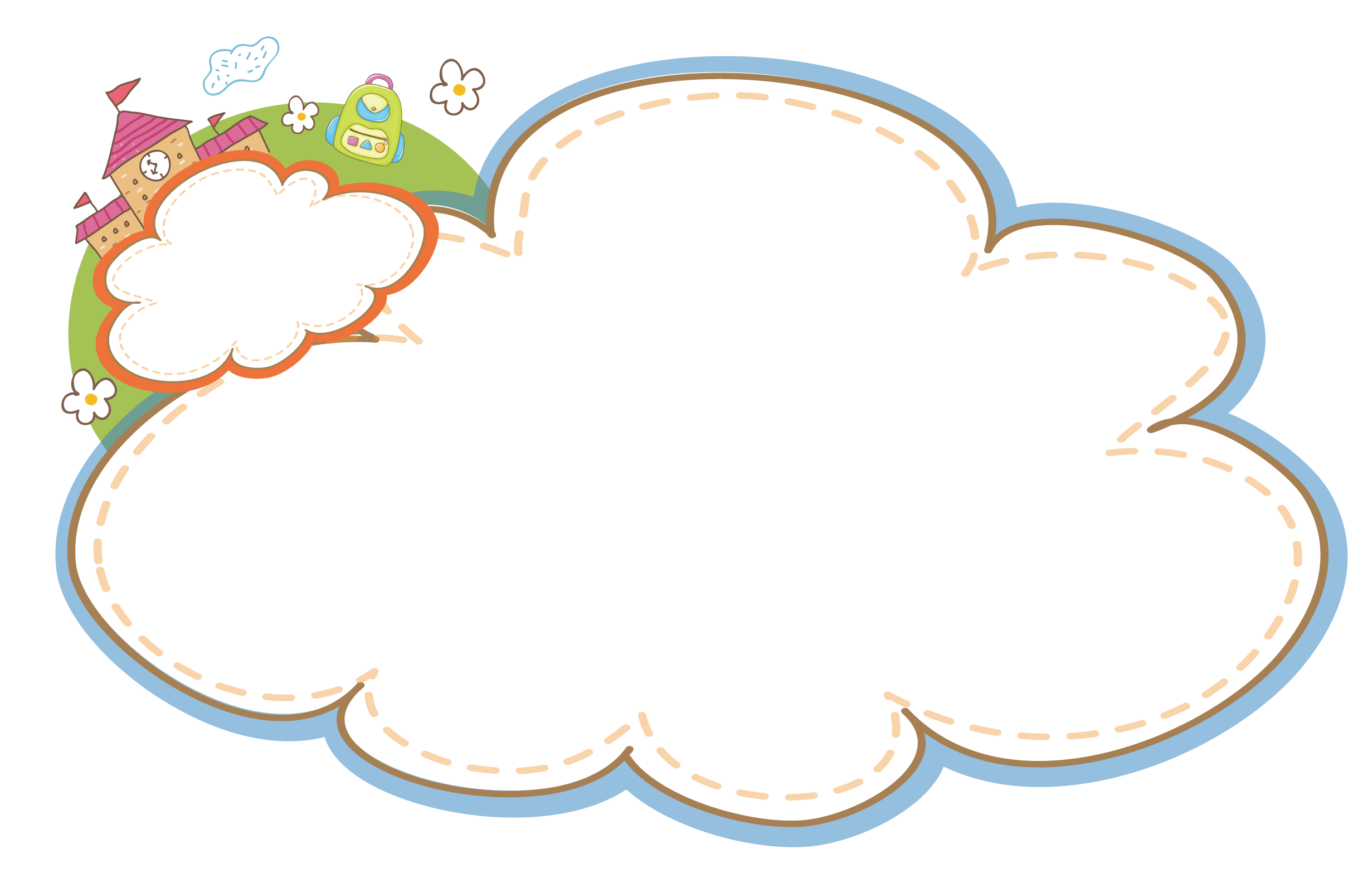 Giới thiệu
- Tên sách
- Ai tặng em hoặc cho mượn
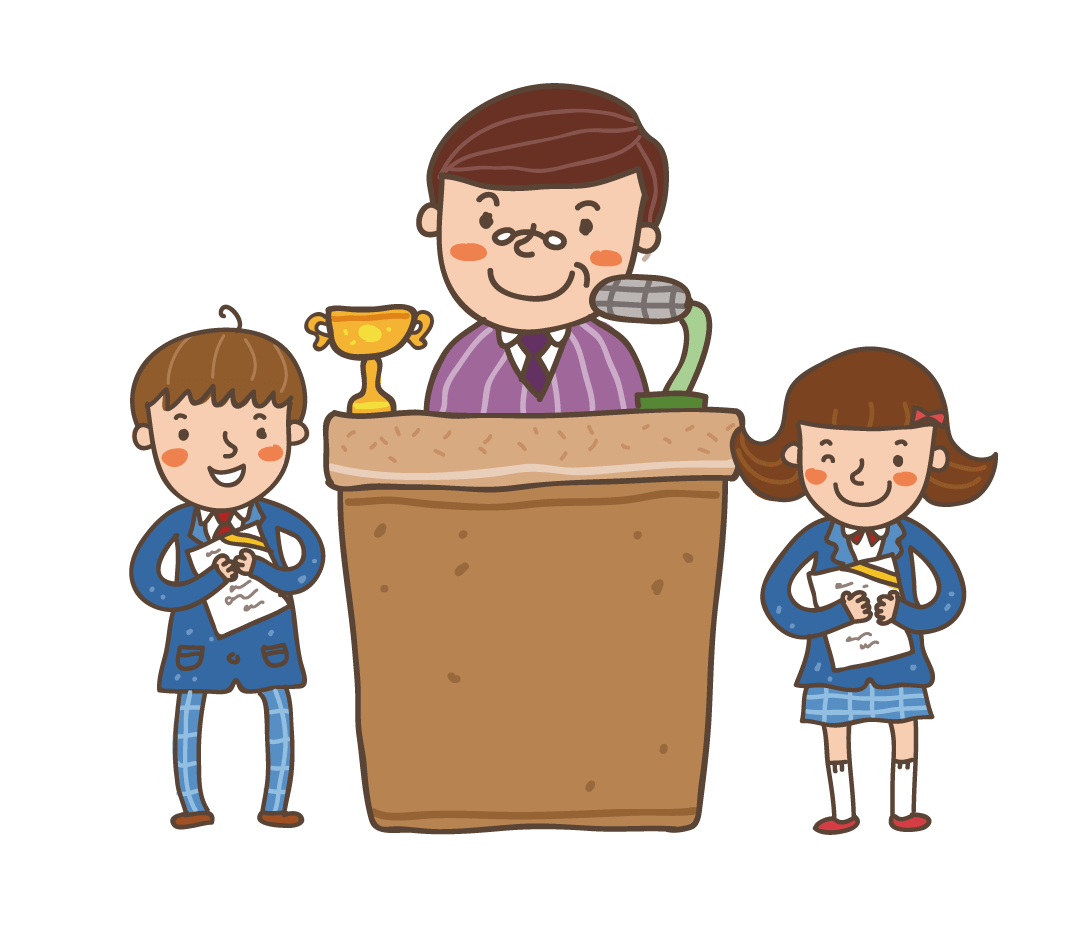 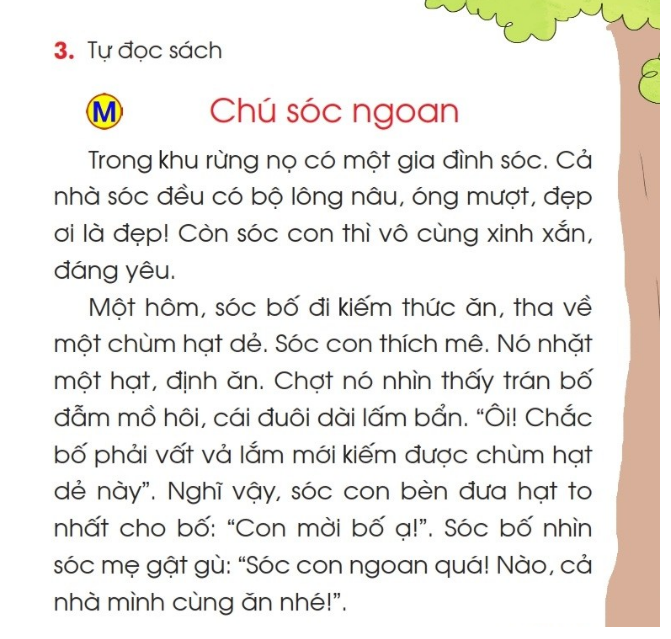 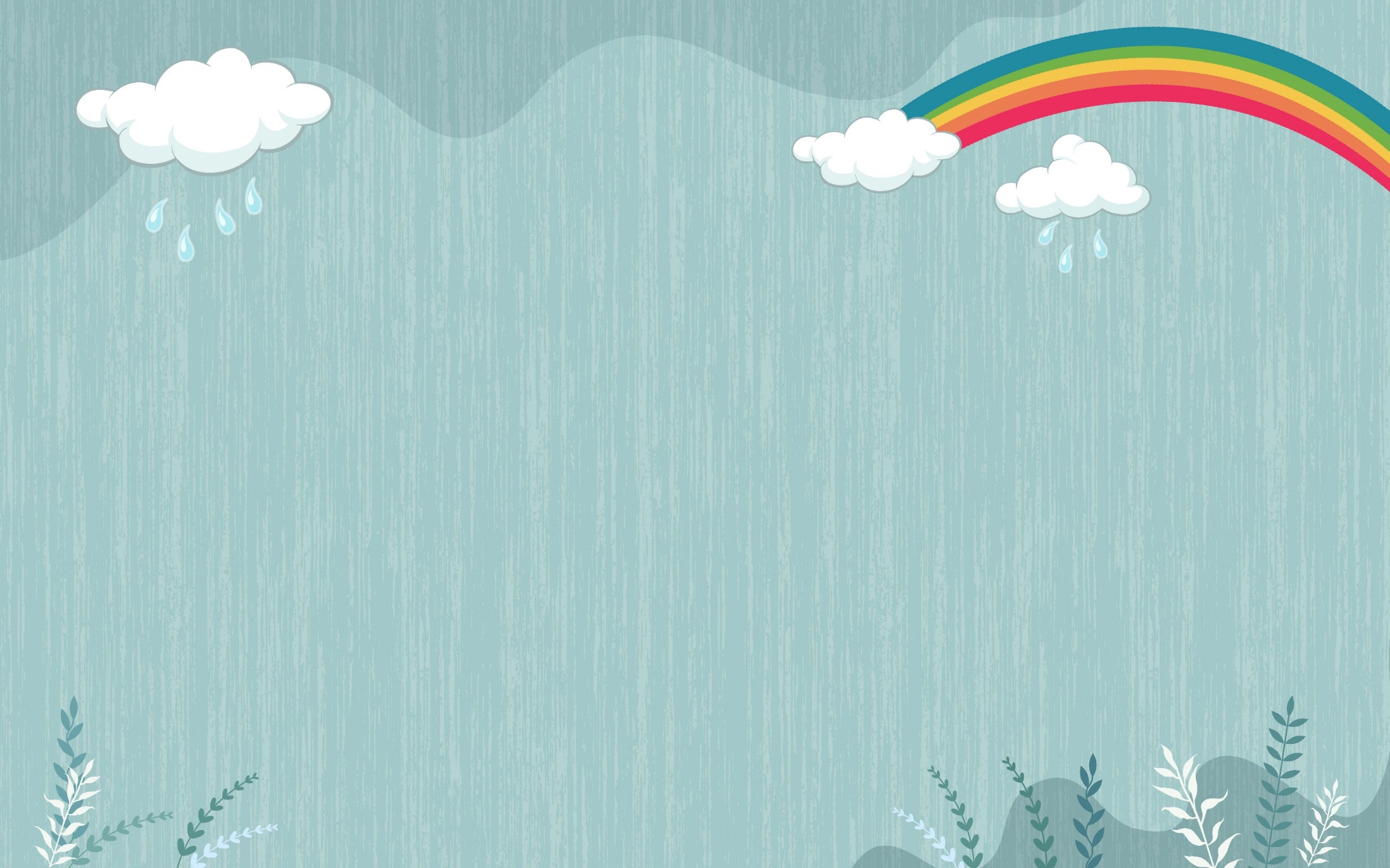 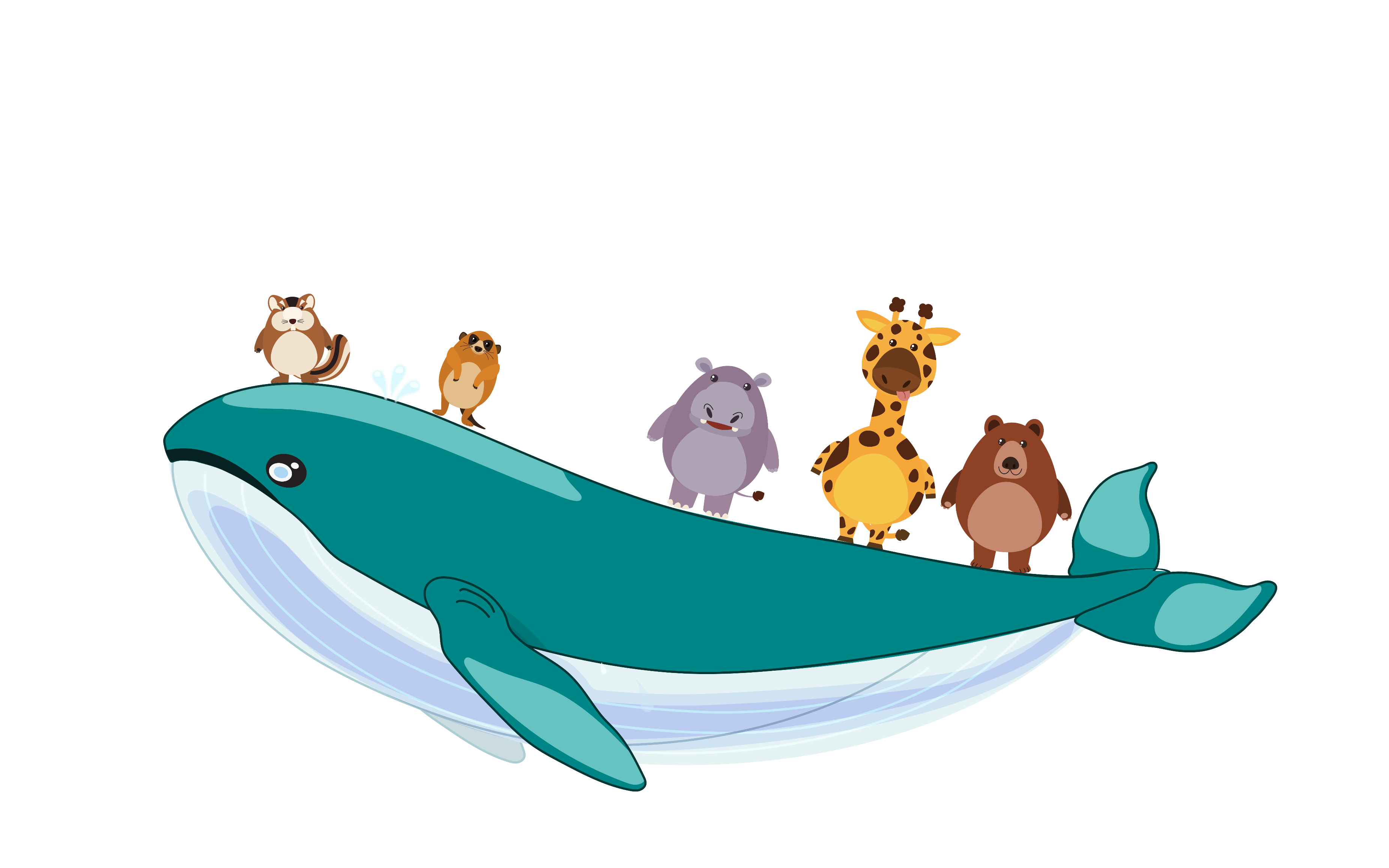 HẸN GẶP LẠI